Население Африки
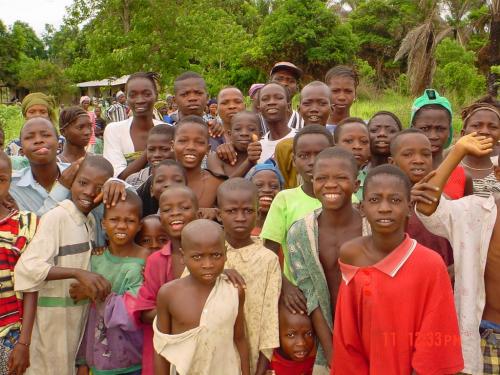 Аяльнэха Мулату современный эфиопский поэт:
Не так названье важно для страны
И очертания не так важны,
Как важно то, кто в том краю живет,
Зачем живет и чем живет народ.
Узнать любой страны особый нрав
Мы сможем, лишь людей её узнав.
1. Есть ли различия между черными и белыми людьми?
2. К какой человеческой расе относится коренное население Африки?
3. Назовите народы, проживающие в Африке?
4.Какие условия жизни и традиции у этих народов?
5. Какие религии распространены на Африканском континенте?
Население Африки
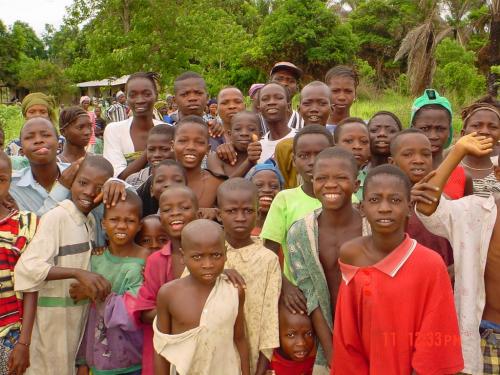 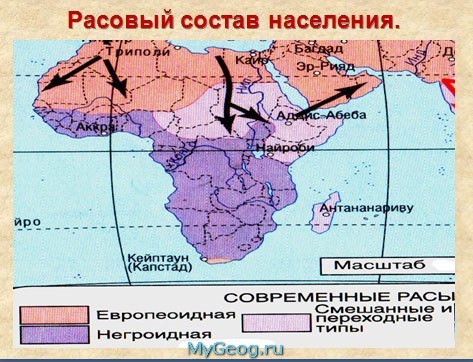 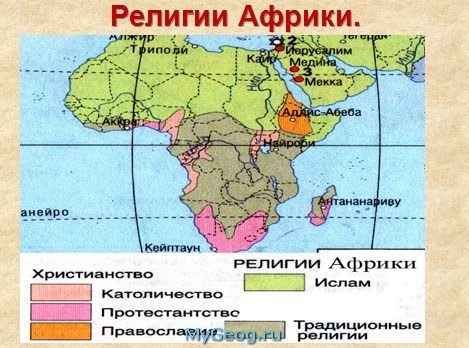 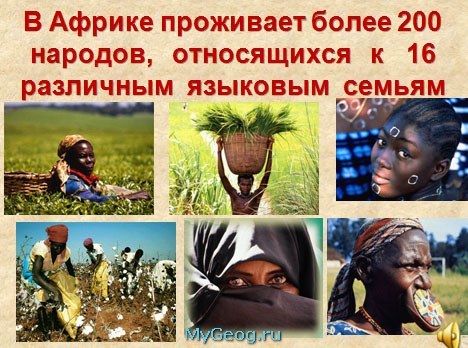 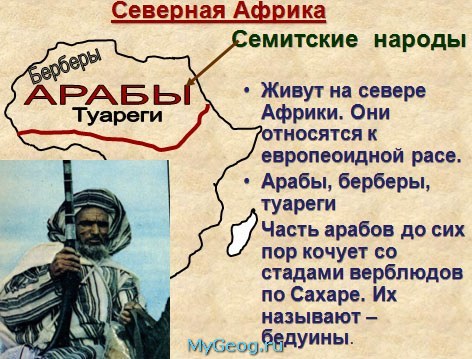 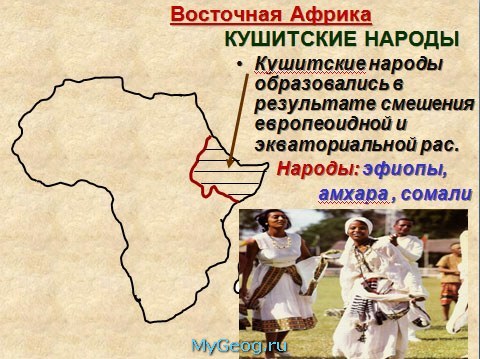 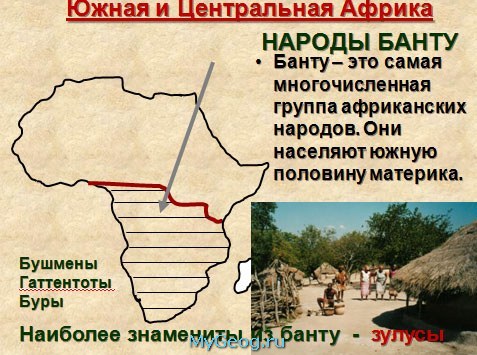 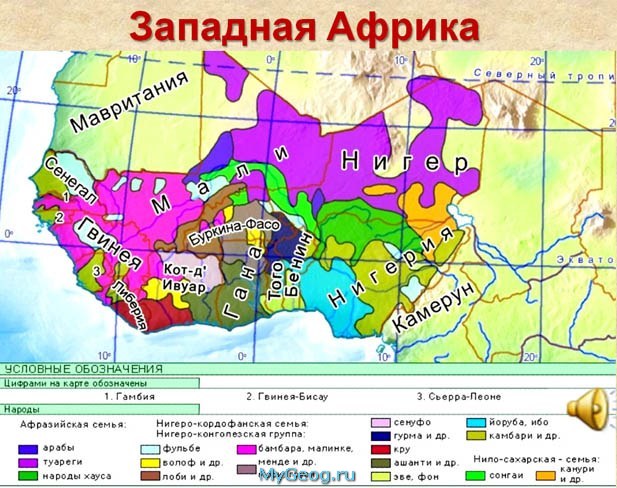 Все население страны делится на:
1. Коренное- жители, чьи предки проживали в данной местности
2. Пришлое – переселенцы из других территорий
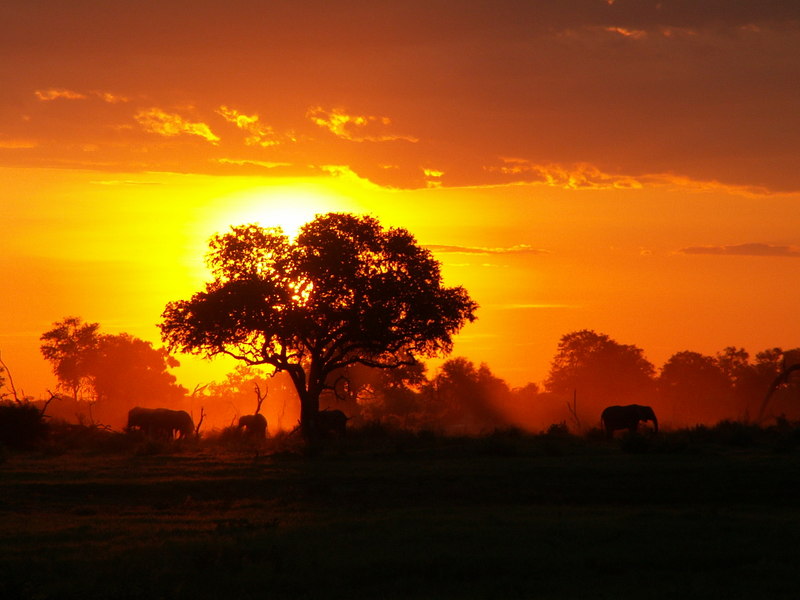 …
Конфликты  в современном мире
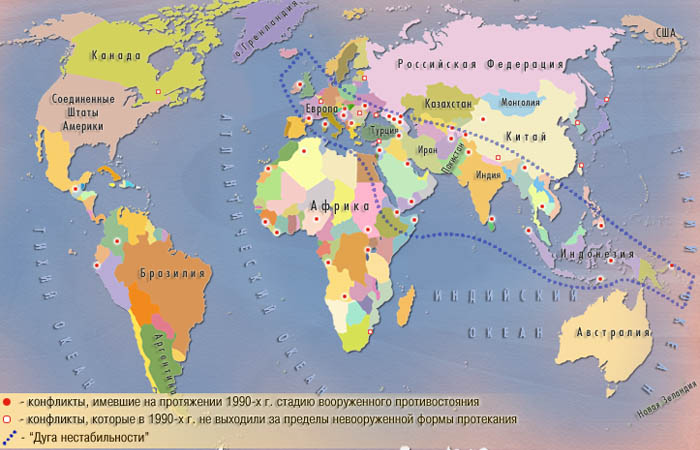 Вооруженные конфликты и невооруженные формы противостояния
Дуга нестабильности
1. Есть ли различия между черными и белыми людьми?
2. К какой человеческой расе относится коренное население Африки?
3. Назовите народы, проживающие в Африке?
4.Какие условия жизни и традиции у этих народов?
5. Какие религии распространены на Африканском континенте?